تقرير عن ..........
اسم الطالب .......
الصف .........
التكاثر و زيادة النسل
لزيادة إنتاج  محصول زراعي  ( القمح ) :
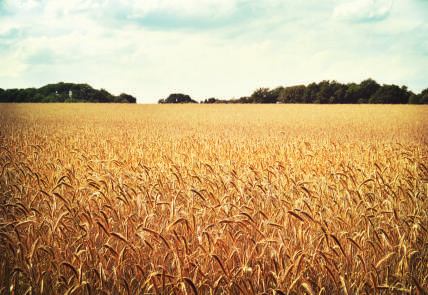 1
الوحدة 
الجينات و الوراثة
1- يمكن استخدام طريقة الشتلات و التهجين مع أنواع جديدة من القمح ذات الإنتاجية العالية
2
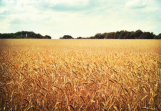 2- يمكن استخدام حبوب ذات الفلقتين و التي تعطي إنتاجية أكثر
3
التكاثر و زيادة النسل
تعتبر الحشرات الأكثر انتشاراً من مجموعات الكائنات الحية :
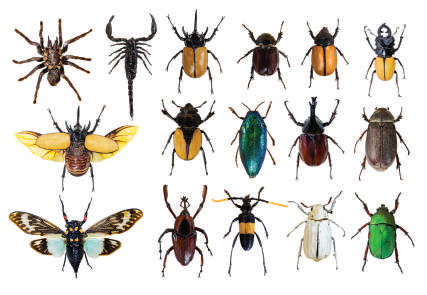 1
الوحدة 
الجينات و الوراثة
يقدّر علماء الحشرات أن العدد الفعلي لأنواع الحشرات الحية يمكن أن يصل إلى 5-10 ملايين
2
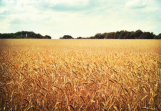 و الأنواع التي تحتوي على أكبر عدد من الأصناف هي غمديات الأجنحة مثل : الخنفساء
3
4
حرشفيات الأجنحة مثل :الفراشات والعث  وغشائيات الأجنحة مثل : النمل و النحل و الدبابير , و ثنائيات الأجنحة مثل الذباب الحقيقي
التكاثر و زيادة النسل
حدِّد الطريقة التي تتّبعها الكائنات الحية للحفاظ على نسلها و زيادة عددها:
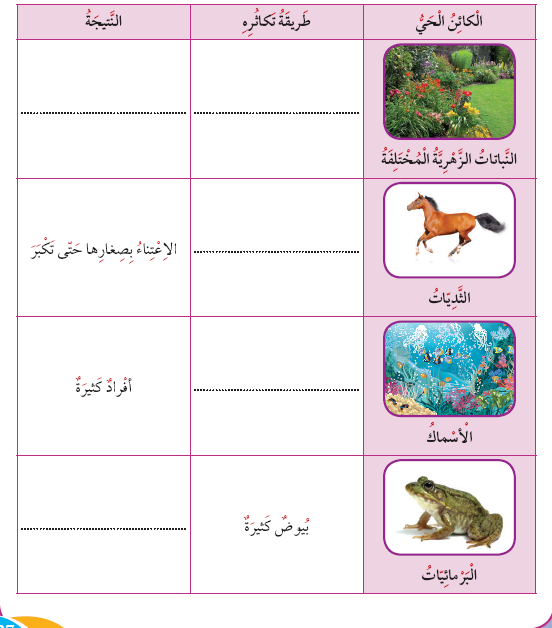 الوحدة
نباتات جديدة
حبوب الإلقاح
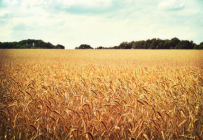 التزاوج و الإخصاب
بيوض كثيرة
الجينات و الوراثة
اللون
التكاثر و زيادة النسل
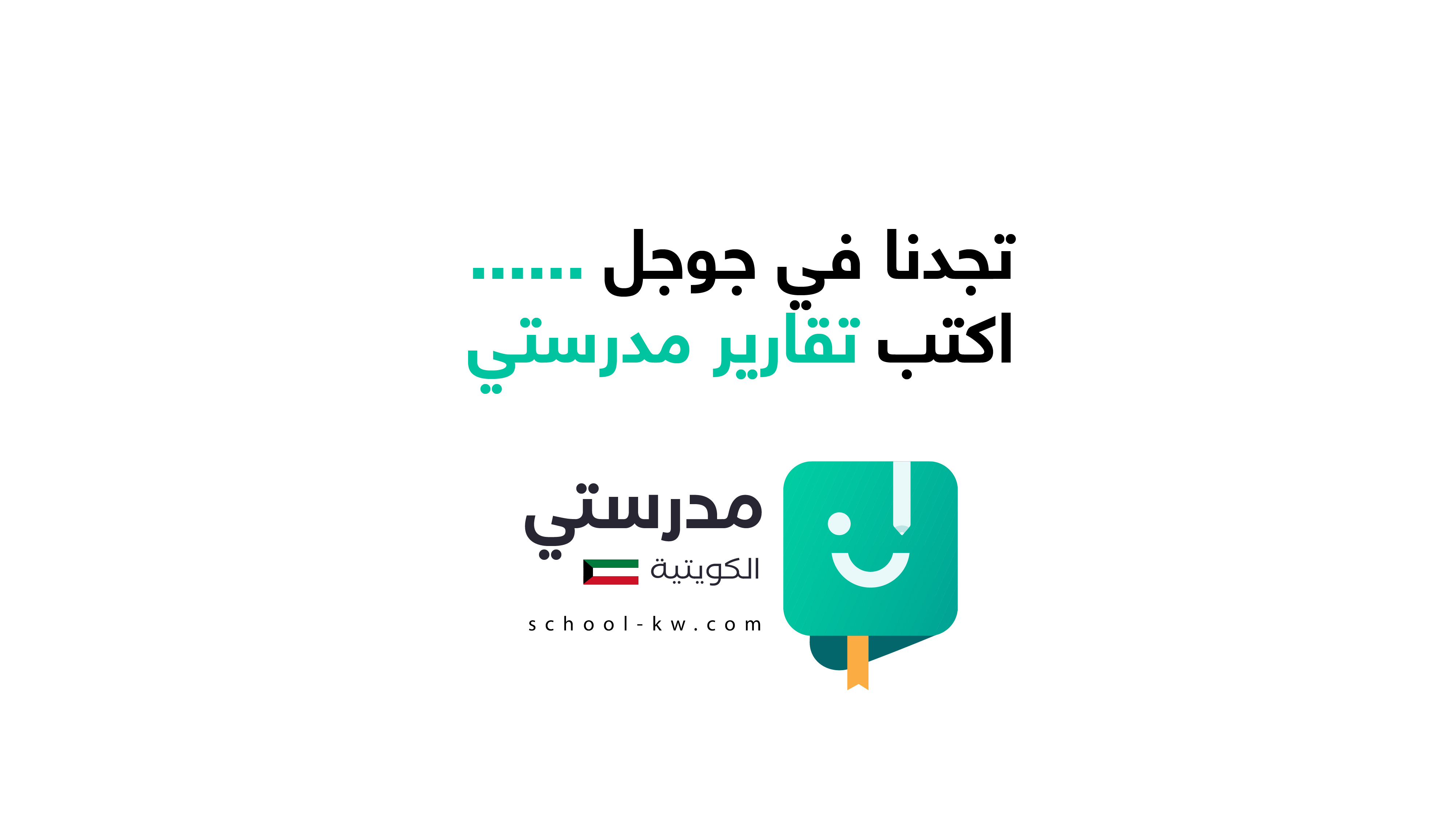